PROGRAMA DE INTEGRACIÓN ESCOLAR
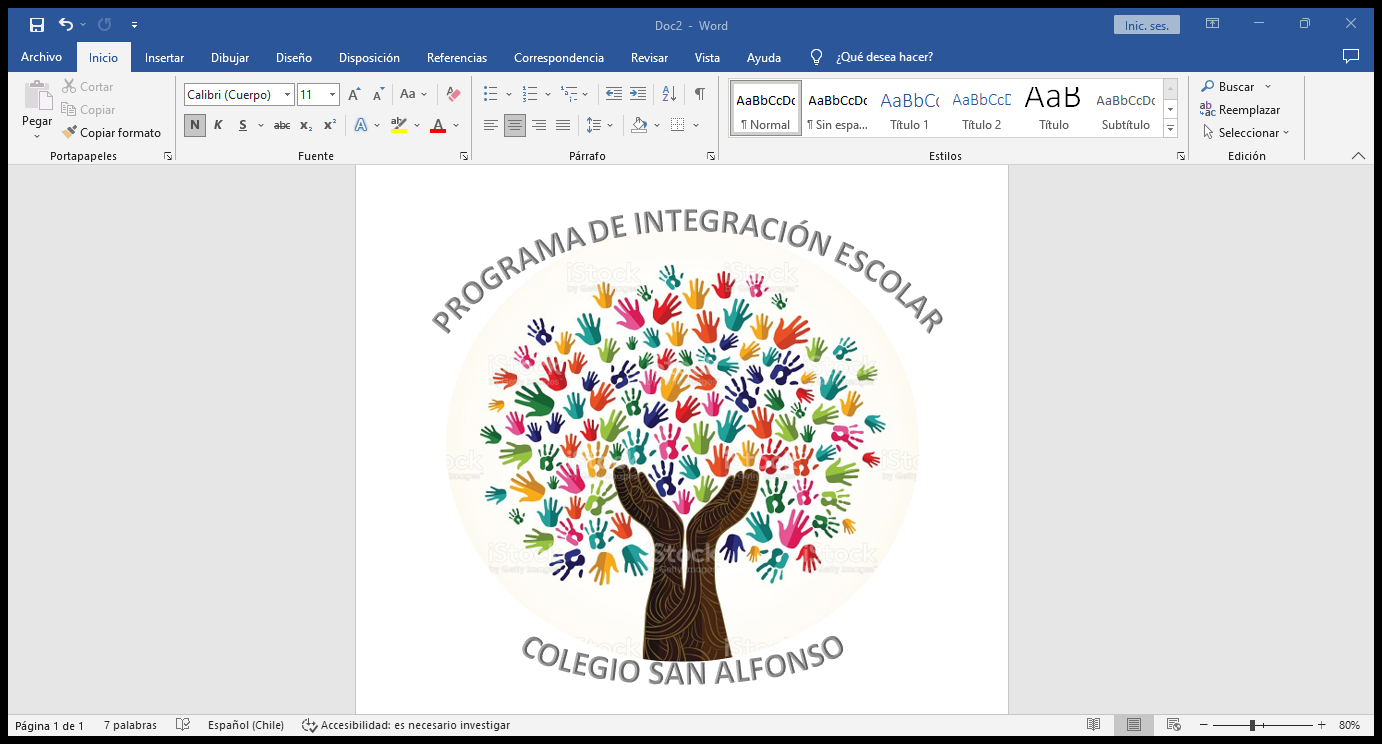 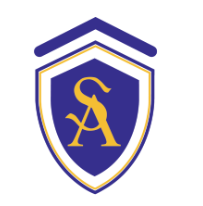 “Complejo Educacional San Alfonso”
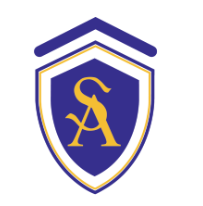 ¿CUÁL ES EL ROL DEL PIE?
EL EQUIPO MULTIDICIPLINARIO POR EL QUE ESTÁ COMPUESTO EL PIE, CREA  ESTRATEGIAS INCLUSIVAS, CUYO PROPÓSITO ES ENTREGAR APOYOS INTEGRALES  ADICIONALES, CONOCIENDO Y RESPETANDO EL RITMO DE APRENDIZAJE DE  NUESTROS ESTUDIANTES, ENFOCÁNDONOS PRINCIPALMENTE EN IR ELIMINANDO  LAS BARRERAS QUE LO DIFICULTAN, FAVORECIENDO LA MOTIVACIÓN, PARTICIPACIÓN, EL LOGRO DE LOS OBJETIVOS DE “ TODOS Y  CADA UNO DE NUESTROS ESTUDIANTES” CONTRIBUYENDO CON ELLO AL  MEJORAMIENTO CONTINUÓ DE LA CALIDAD DE LA EDUCACIÓN EN EL  ESTABLECIMIENTO EDUCACIONAL, SIENDO APOYADOS Y GUIADOS EN TODO  MOMENTO  POR UN GRAN EQUIPO.
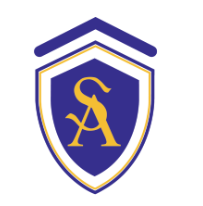 NUESTRO EQUIPO PIE 2025
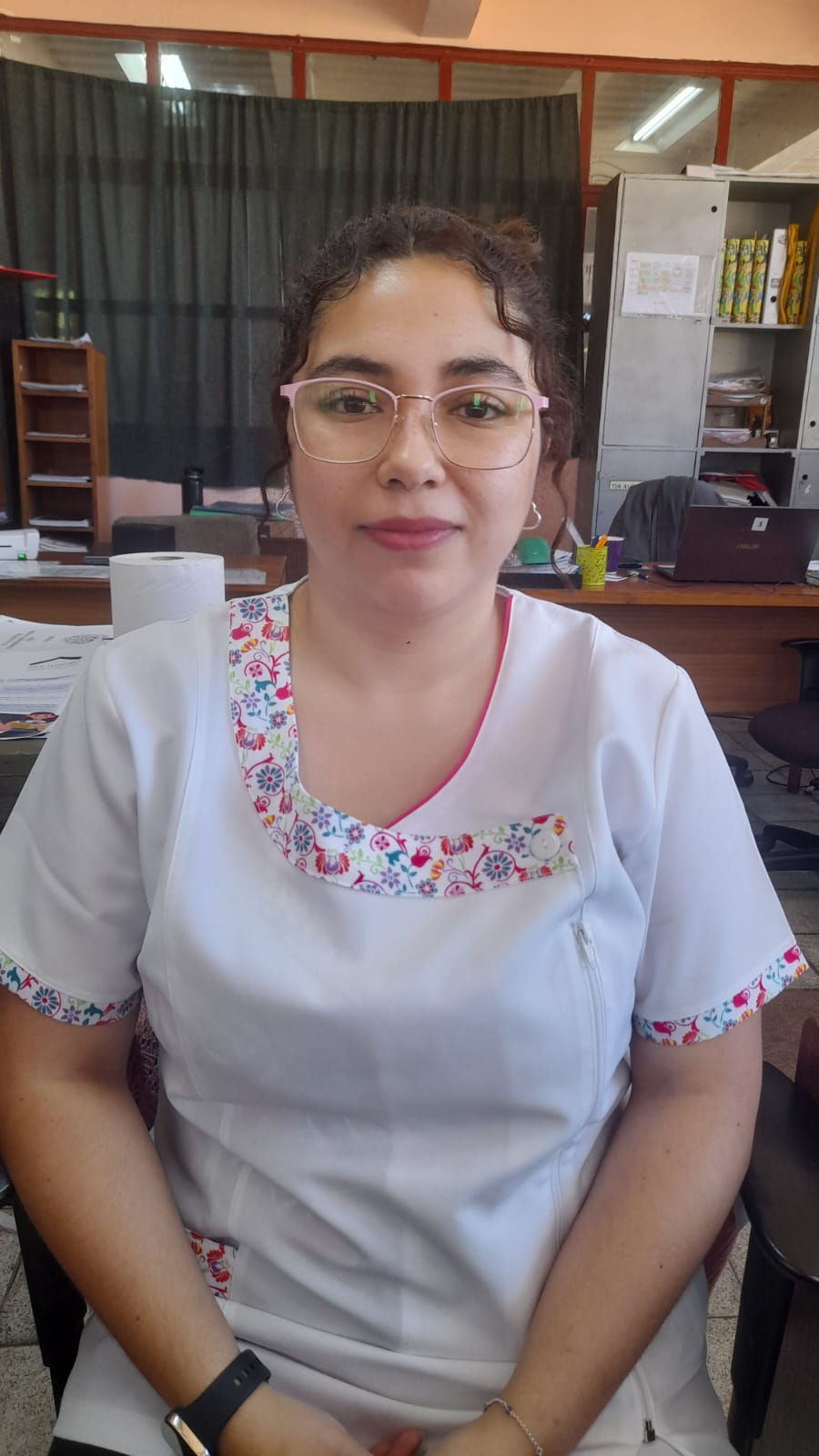 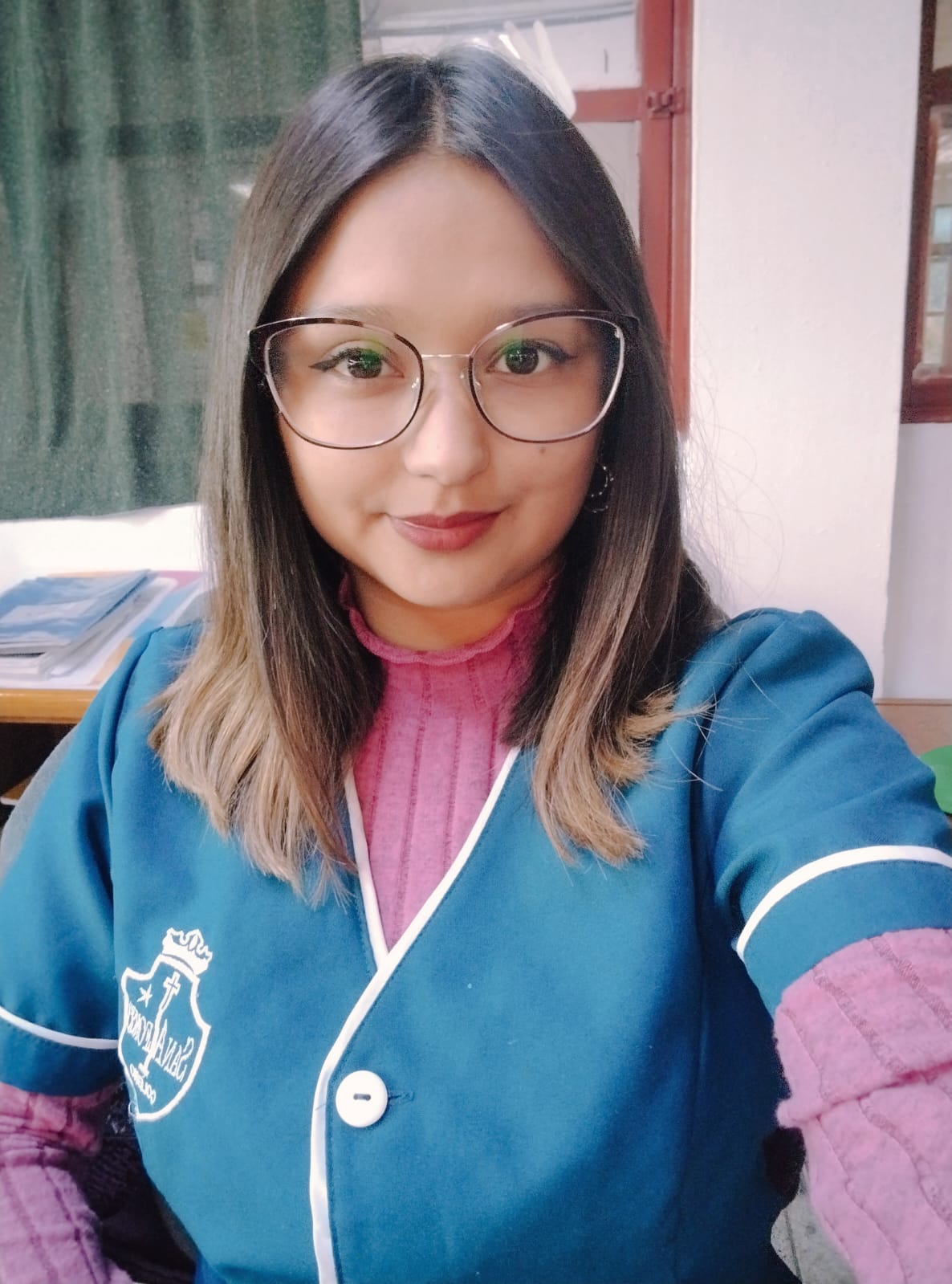 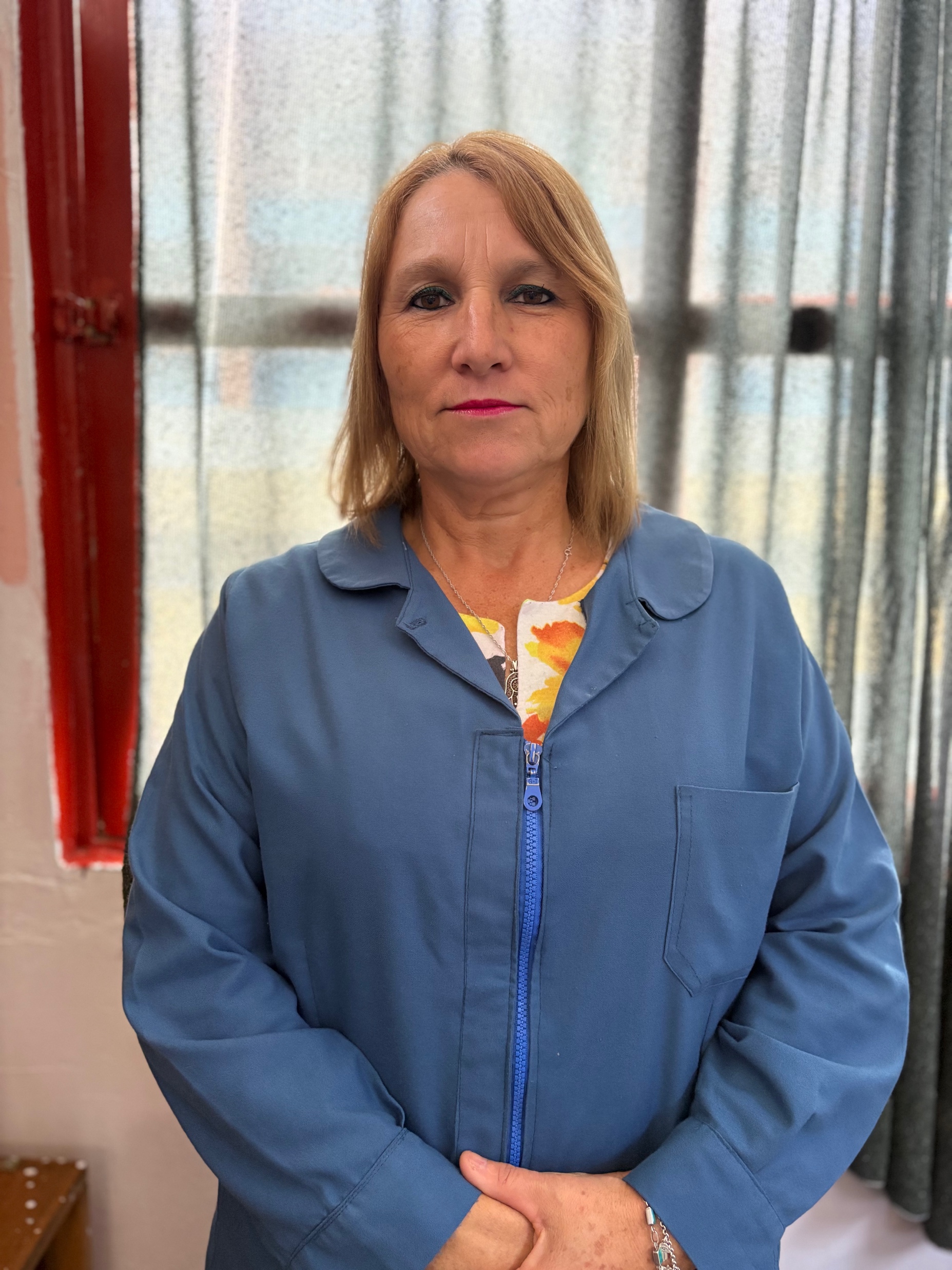 Aranza Morales O.
Psicóloga
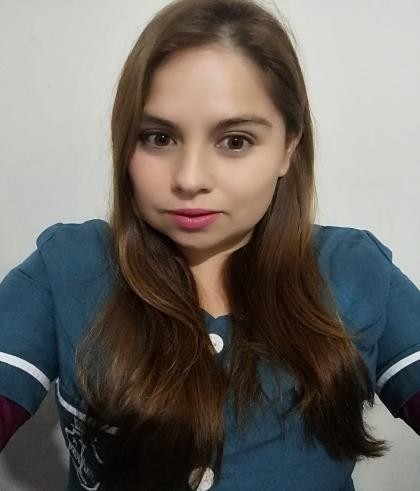 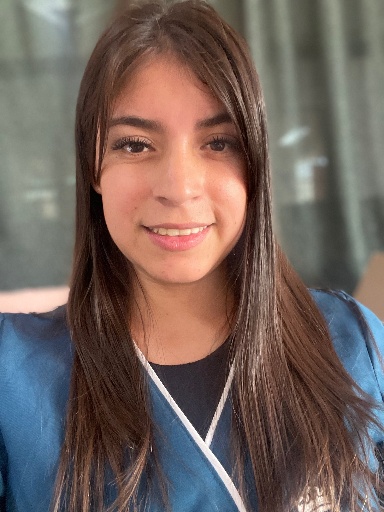 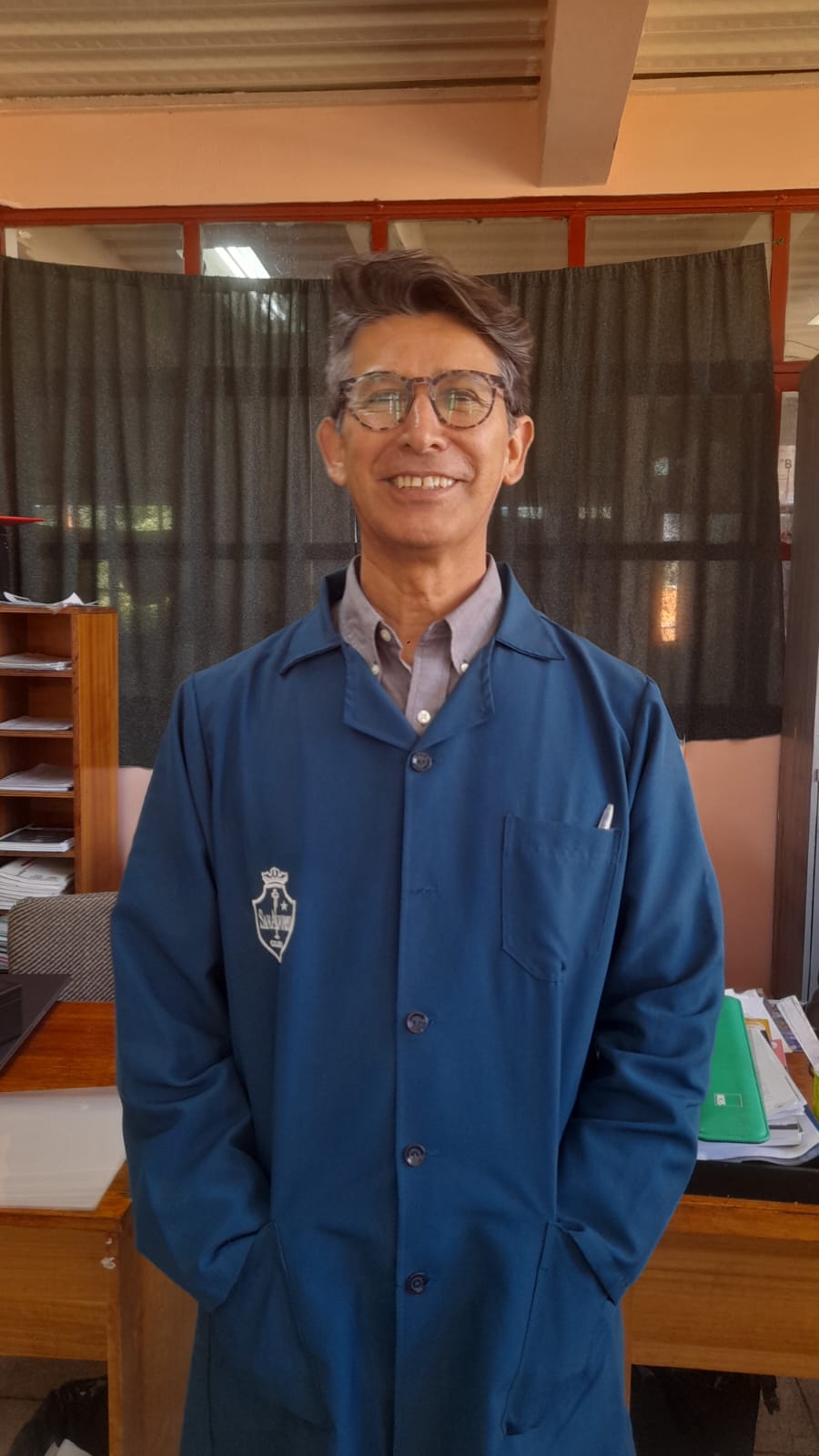 Scarlett Salgado A. 
Profesora Diferencial con Mención DI
Elizabeth Castro M.
Profesora Diferencial con  Mención en matemática  y literacidad
Fernando Osorio S.  Profesor Diferencial  Mención DI, TEL  y DEA
Claudia Fuentes L.
Profesora Diferencial con  Mención en matemática  y literacidad
Stephanie Rojas C.  Coordinadora PIE
Educadora diferencial. Mención en TEL e Inclusión educativa